Fractures in the EGS Collab Testbed-2
Hari Neupane, INL
ghanashyam.neupane@inl.gov

February 27, 2023
Fracture picks- Craig Ulrich
Now available for all boreholes
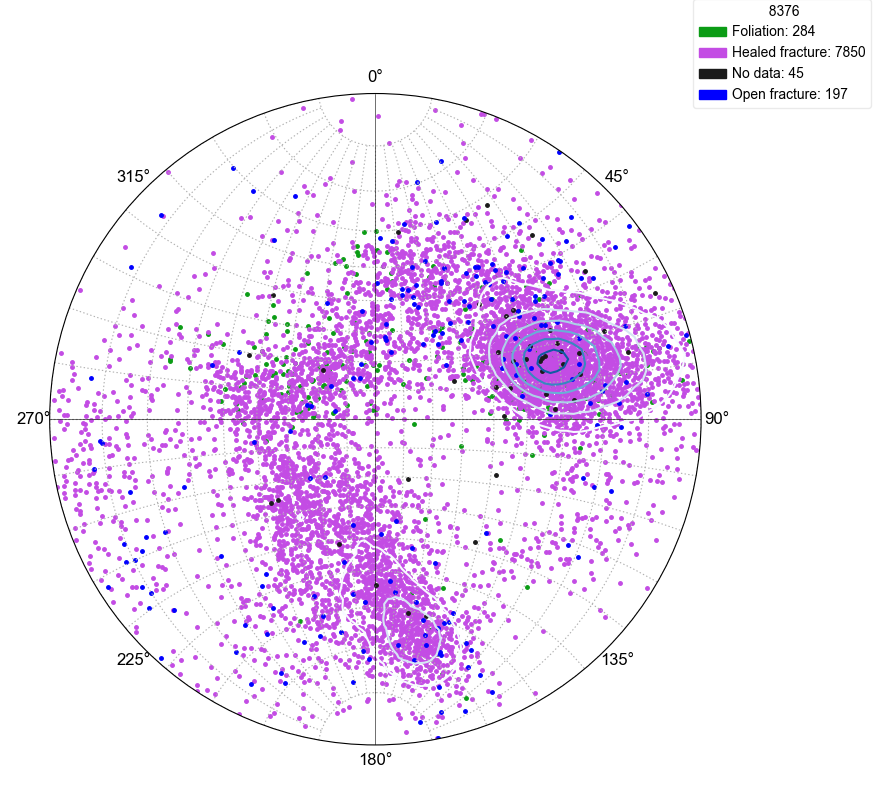 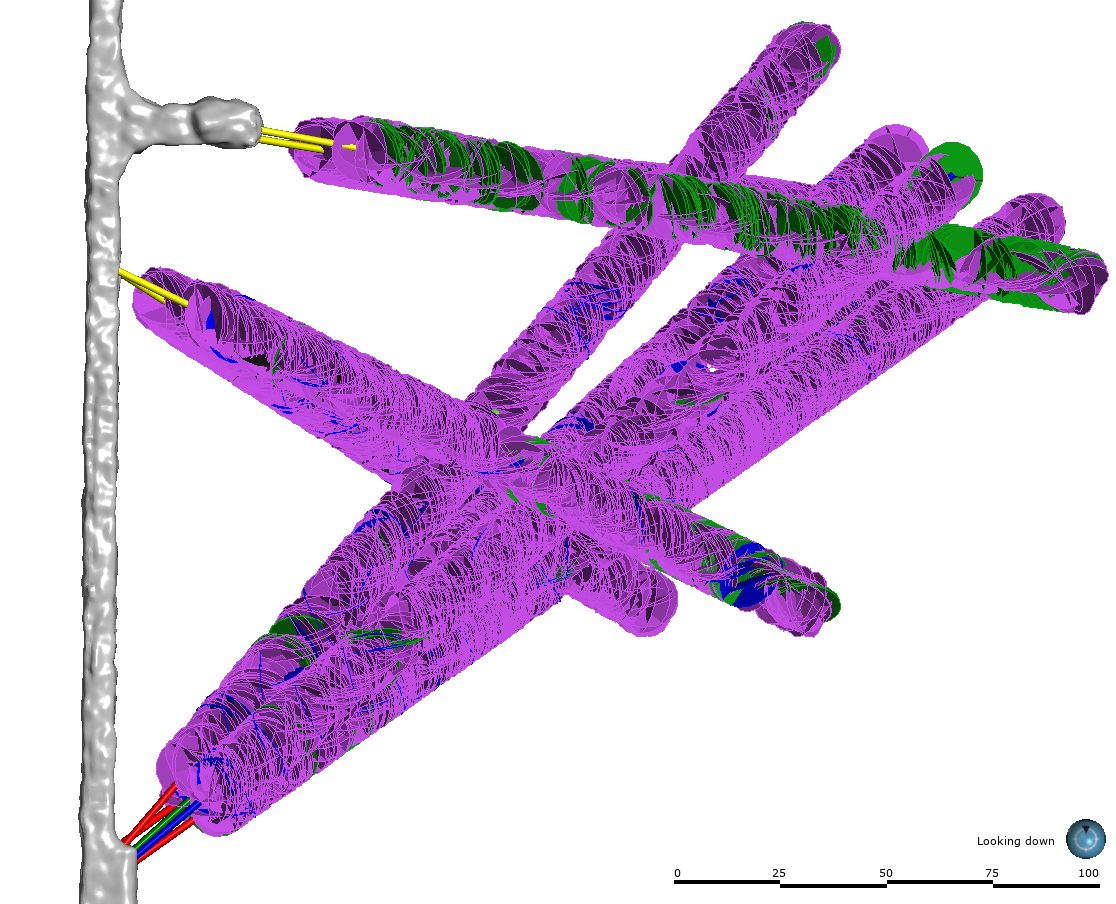 B)
A)
Healed Fractures
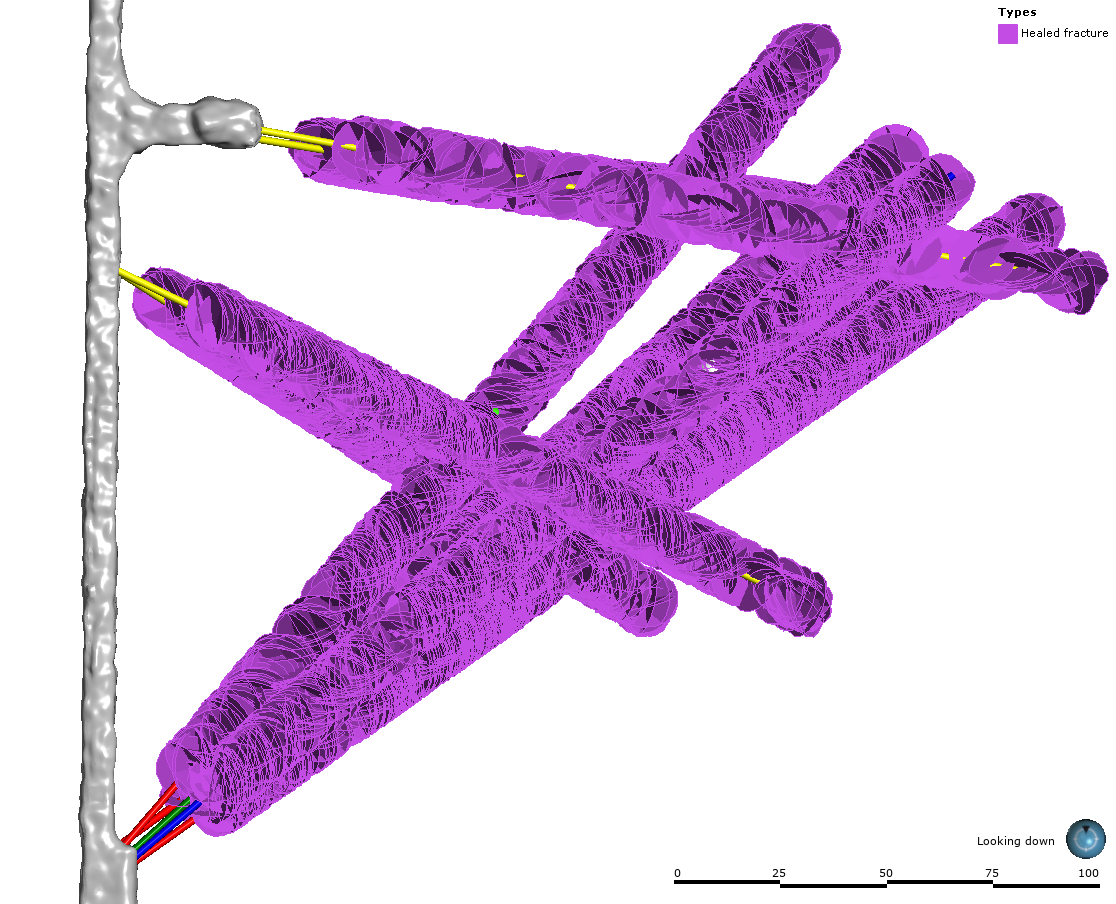 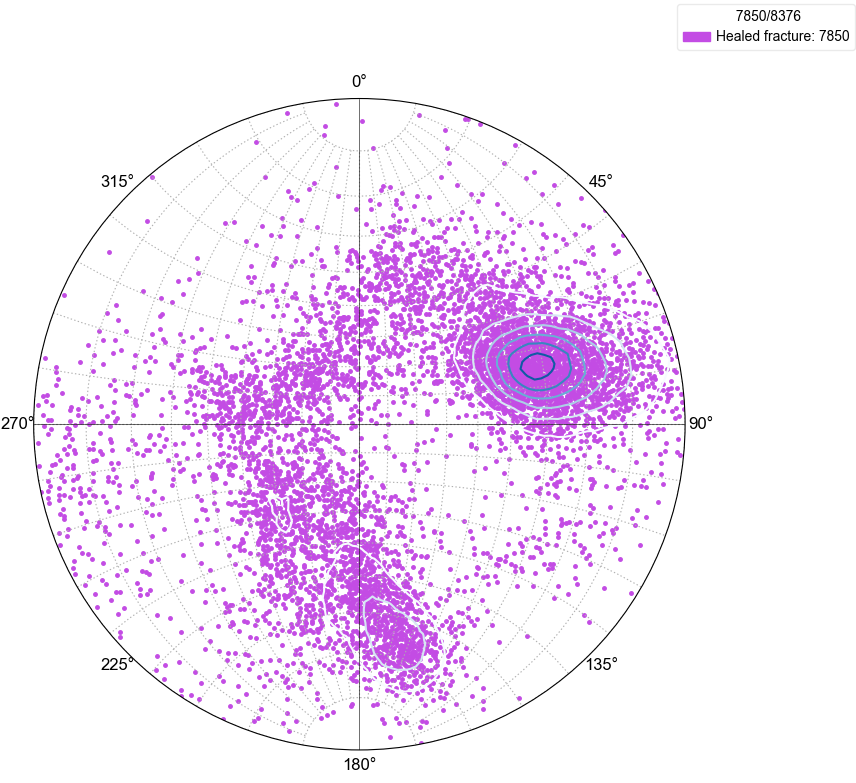 Pole: 31/71
Plane: 59/251
Pole: 23/171
Plane: 67/351
B)
A)
Foliations
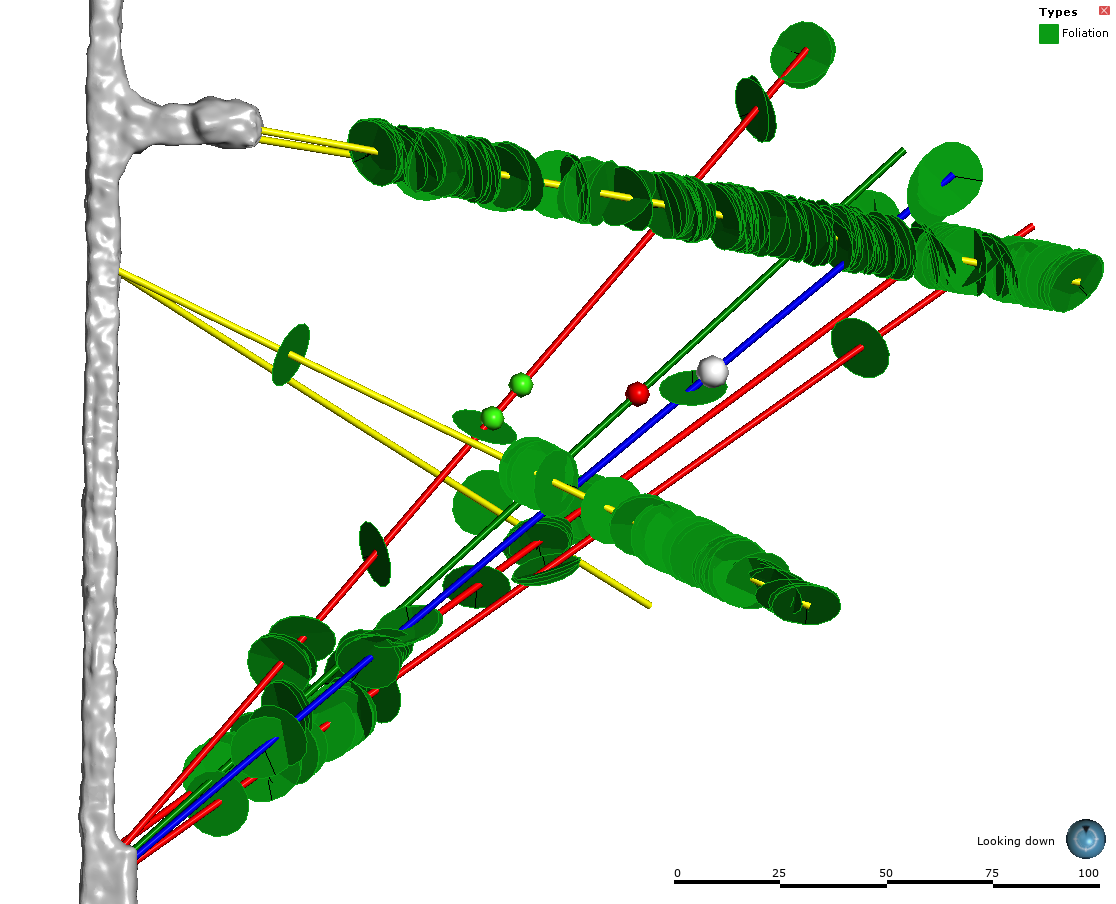 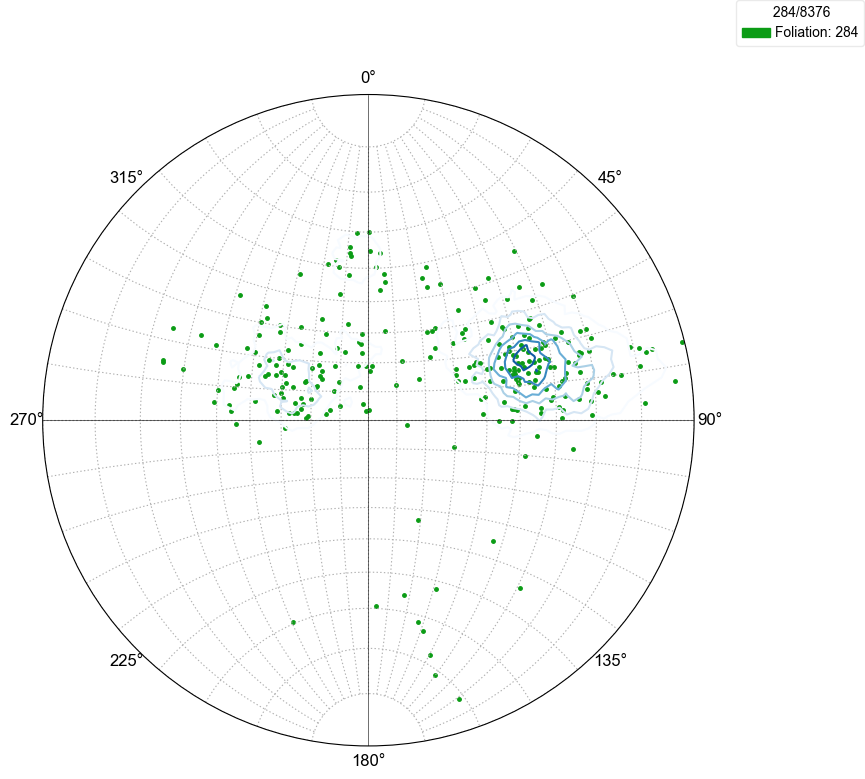 B)
A)
Open Fractures
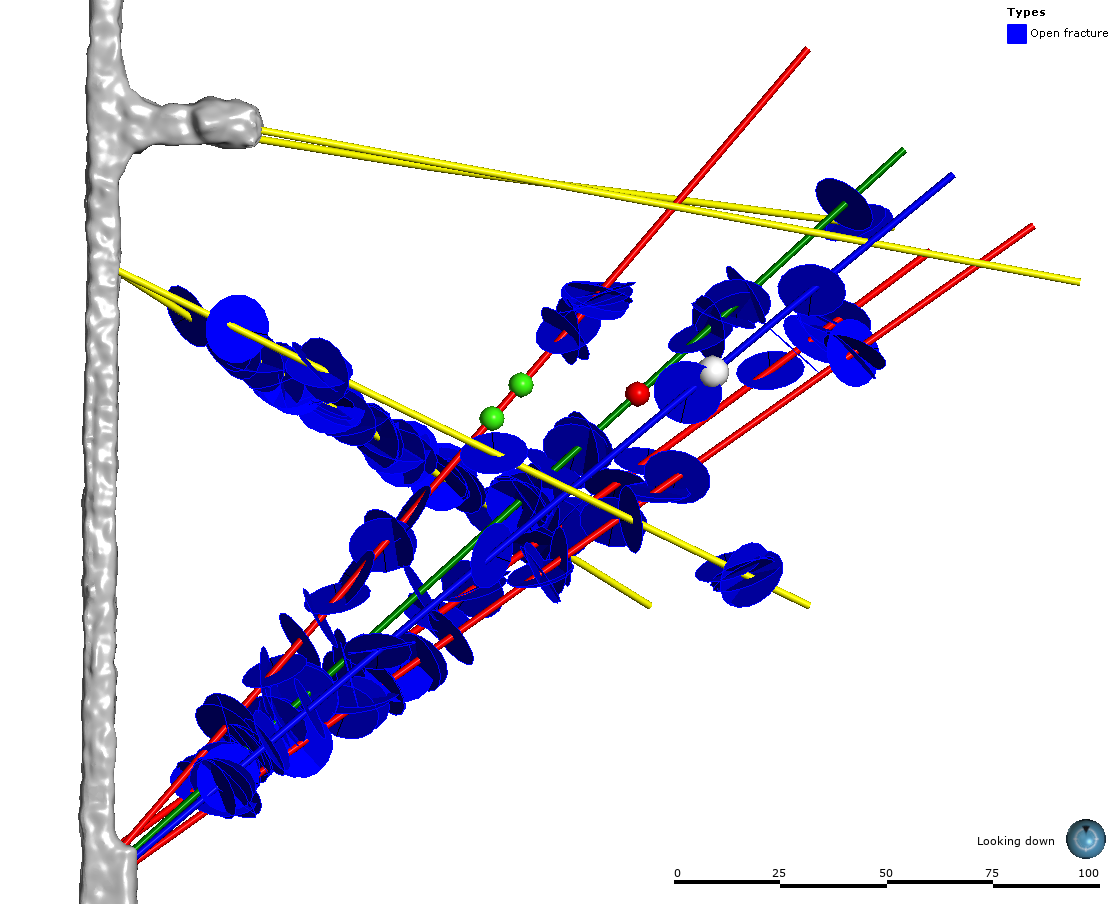 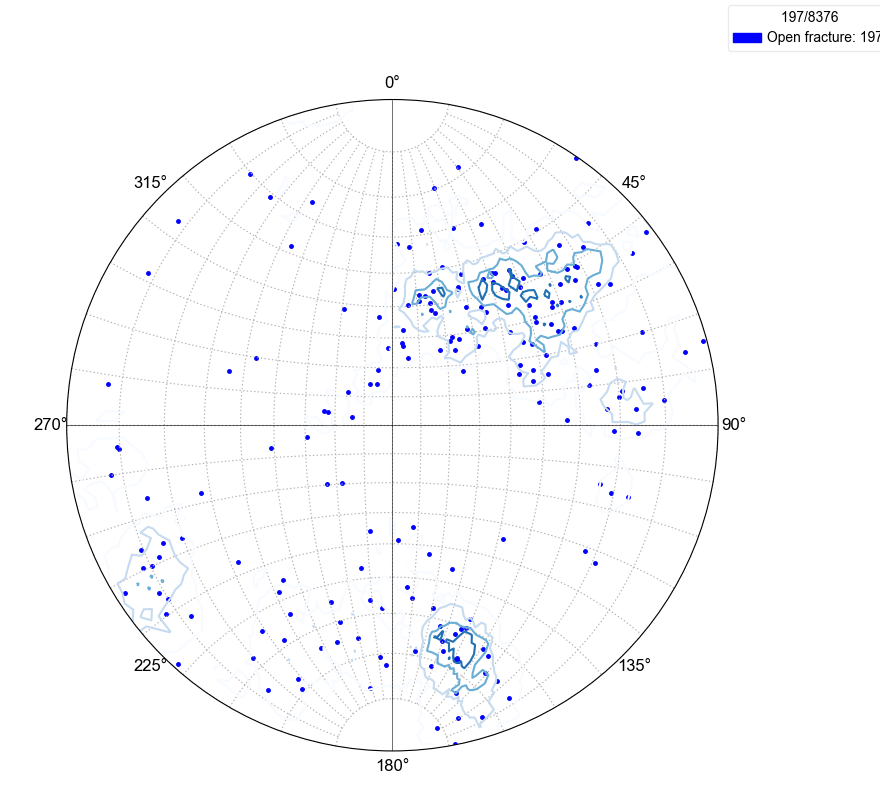 A subgroup of open fractures similar to foliation-parallel large fractures (Figure 9A)
A subgroup of open fractures similar to tertiary (Figure 9A)  and clay-soft layers (Figure xx)
B)
A)
TH4100
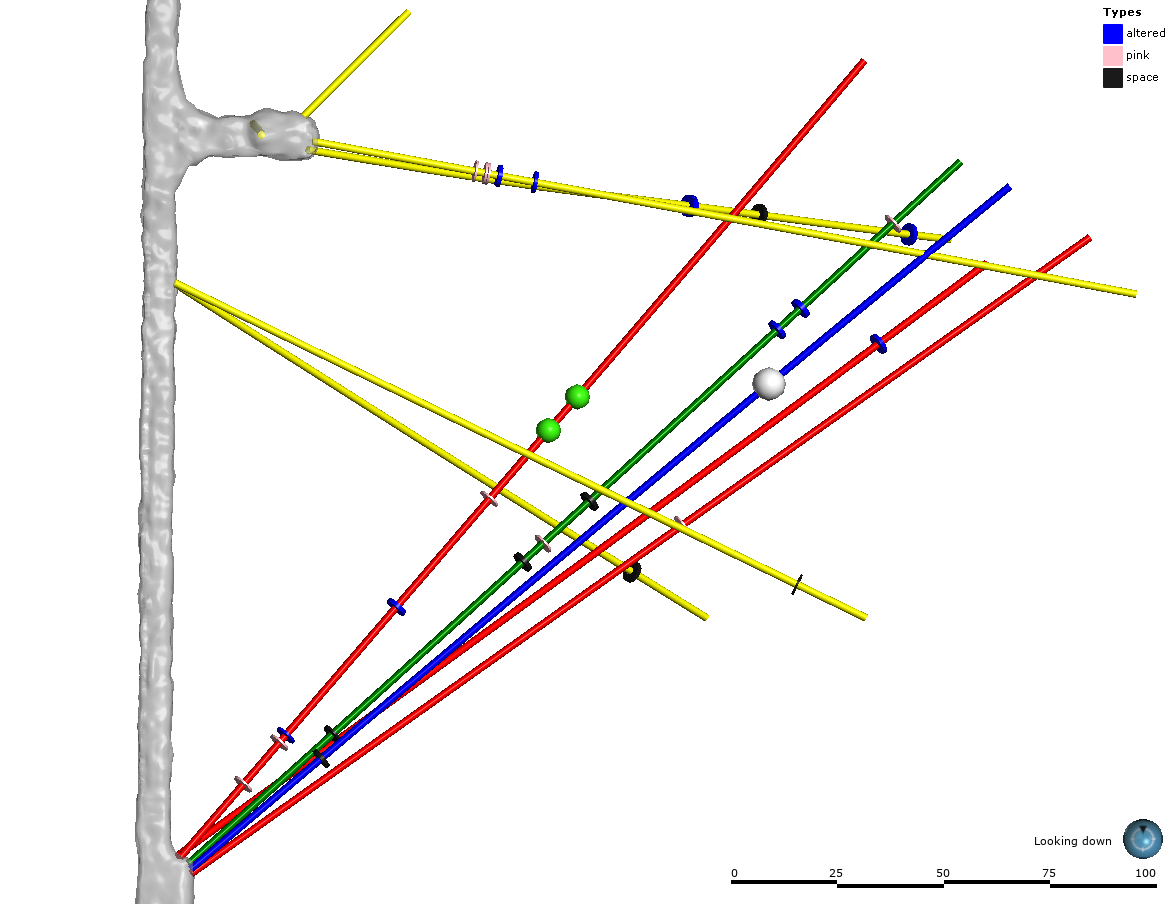 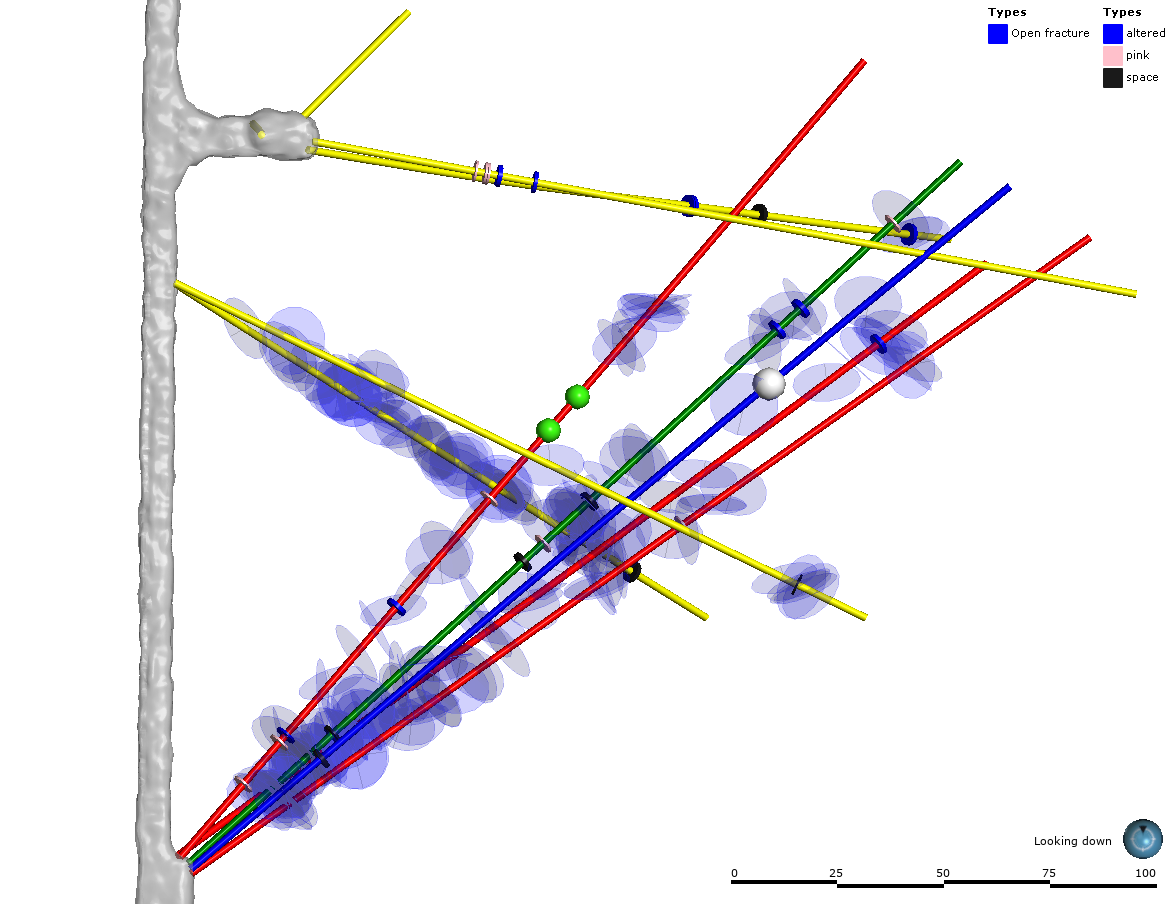 TH4100
TN
TC
TU
TN
AML
TS
TL
TC
AMU
TU
AML
TL
AMU
TU injection point
DMU
TS
TN production points
DML
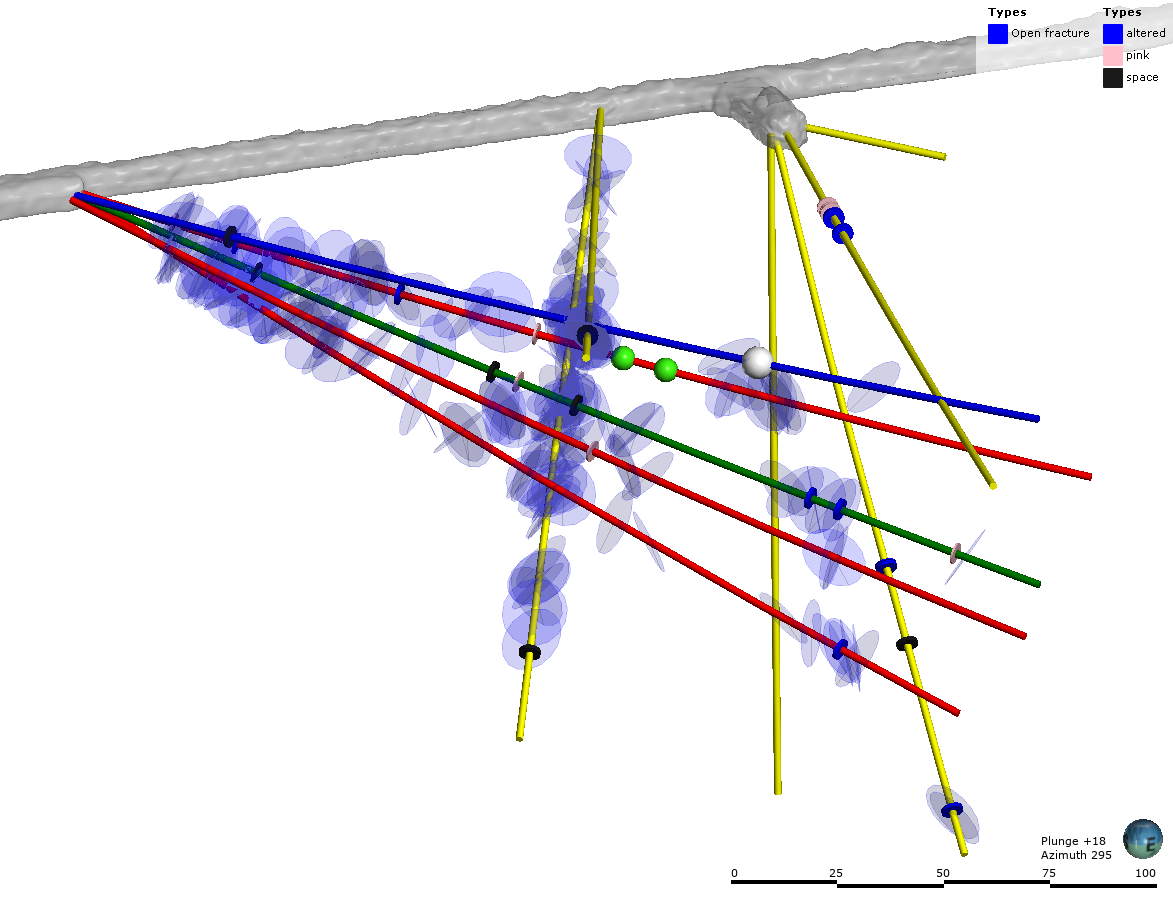 B)
TH4100
DMU
DMU
DML
AMU
TU
TN
TC
TL
TS
AML
DML
TV4100
C)
A)
TV4100 HF, Tertiary fracture (drift), and TC-TL soft-clay layers
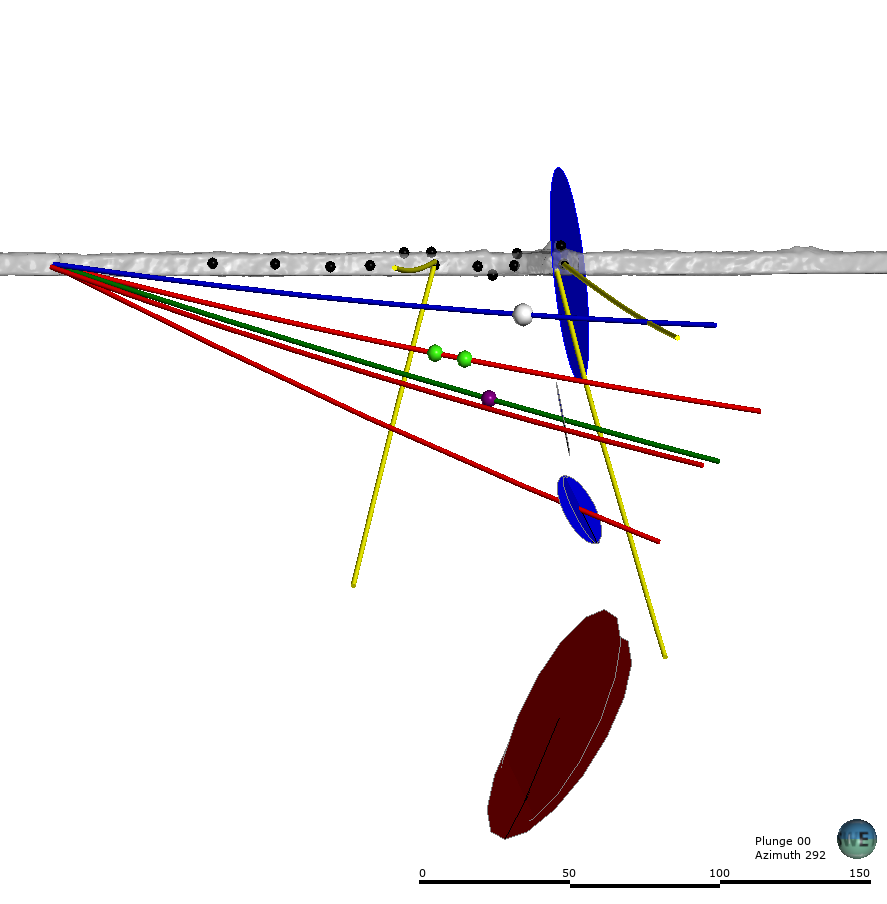 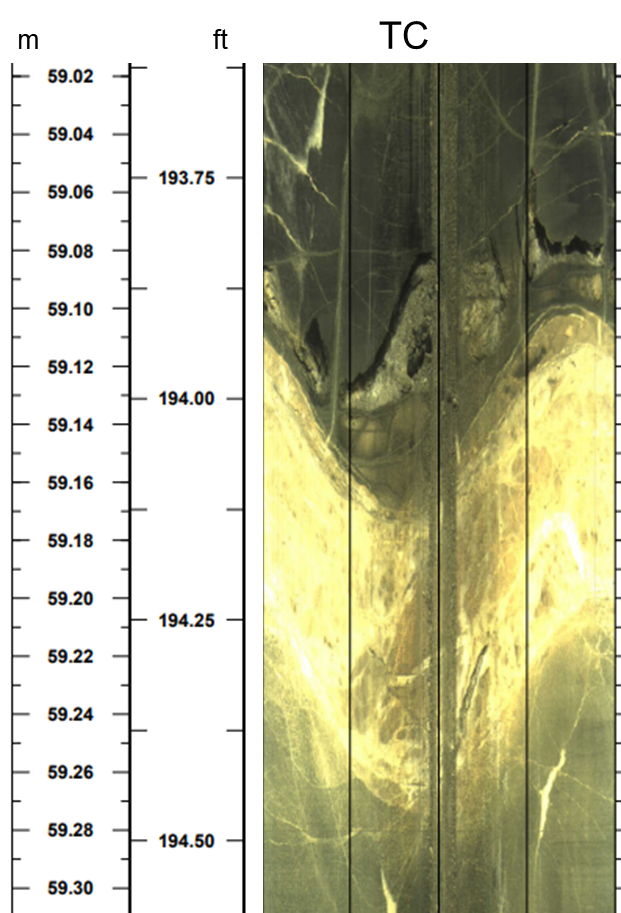 Tertiary/clay-soft layers
A)
B)
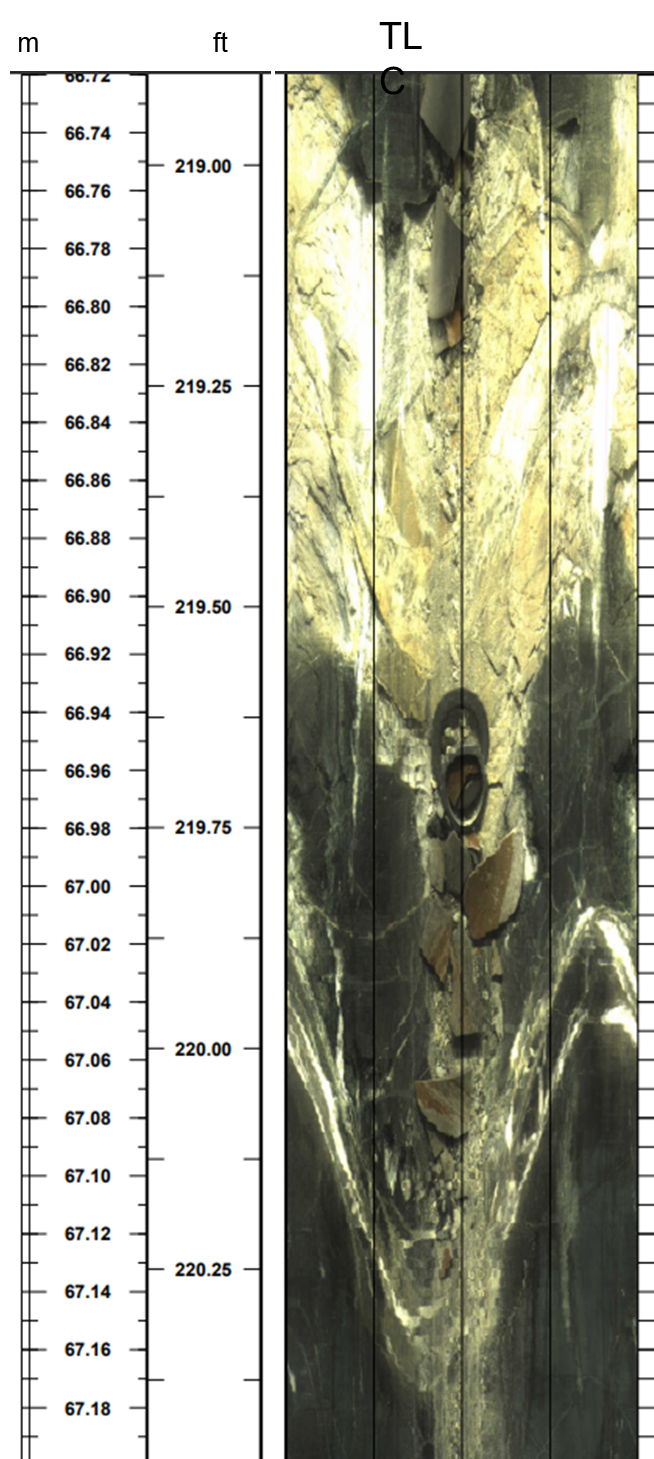 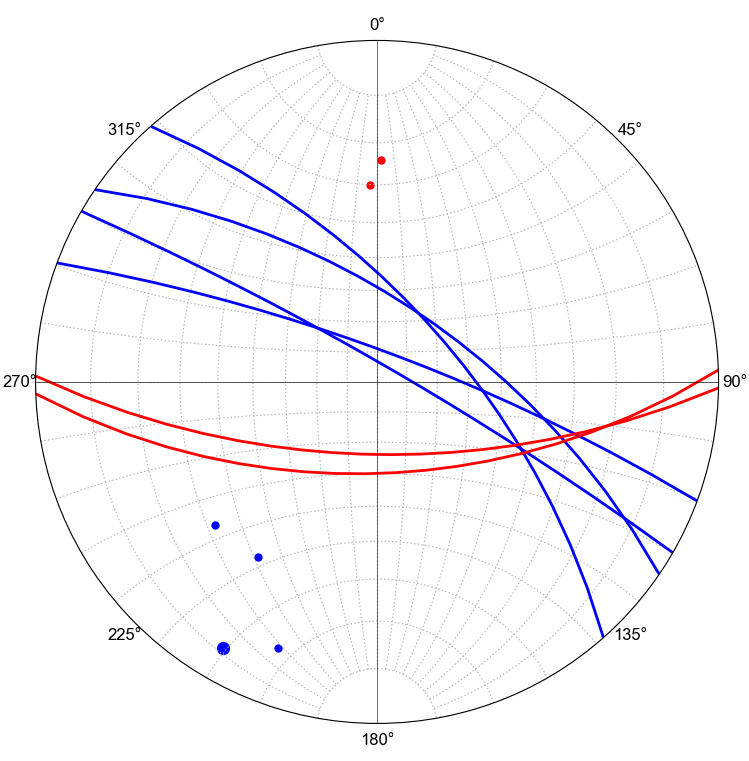 Leak points
DMA
TU
AMU
TU injection
TN
TC injection
TN production points
TC
Tertiary/clay-soft layers
TS
DML
AML
HF (TV4100)
HF (TV4100)
DTS anomalies and Open Fractures
TN production points
TC injection
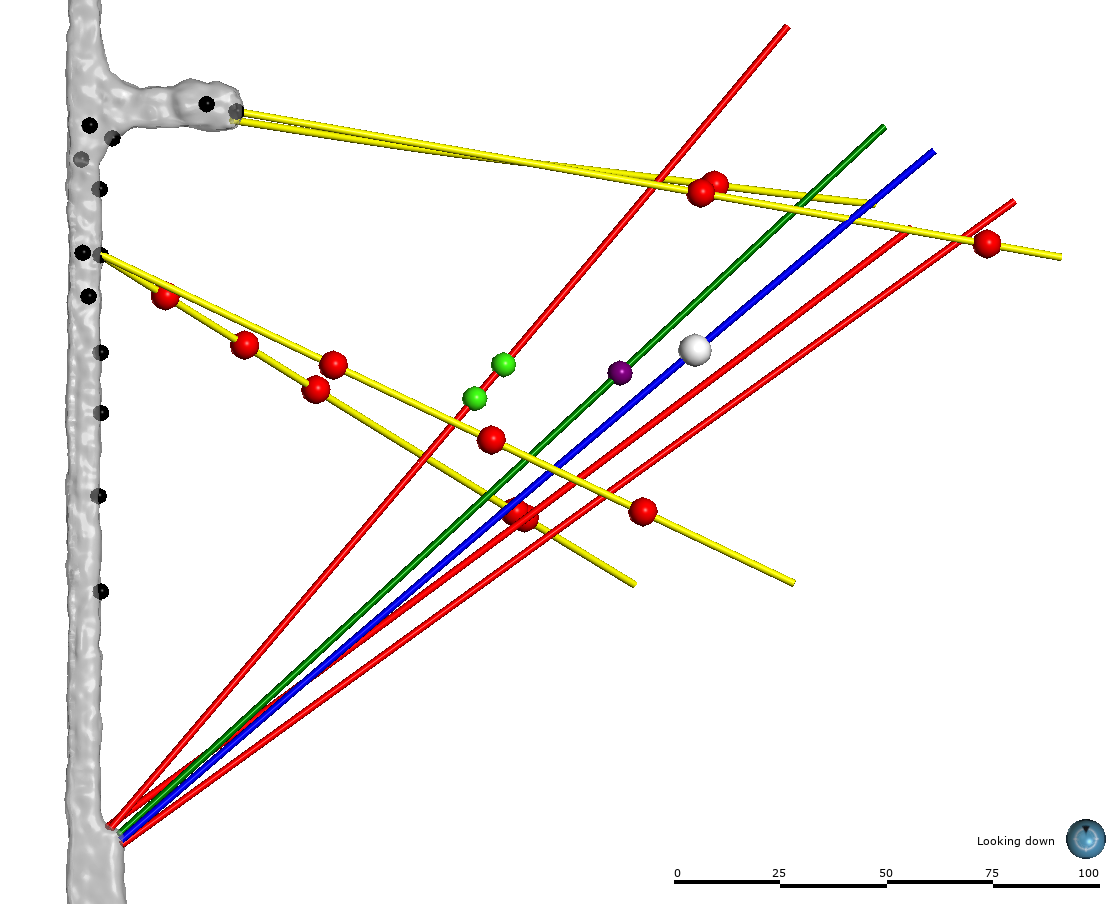 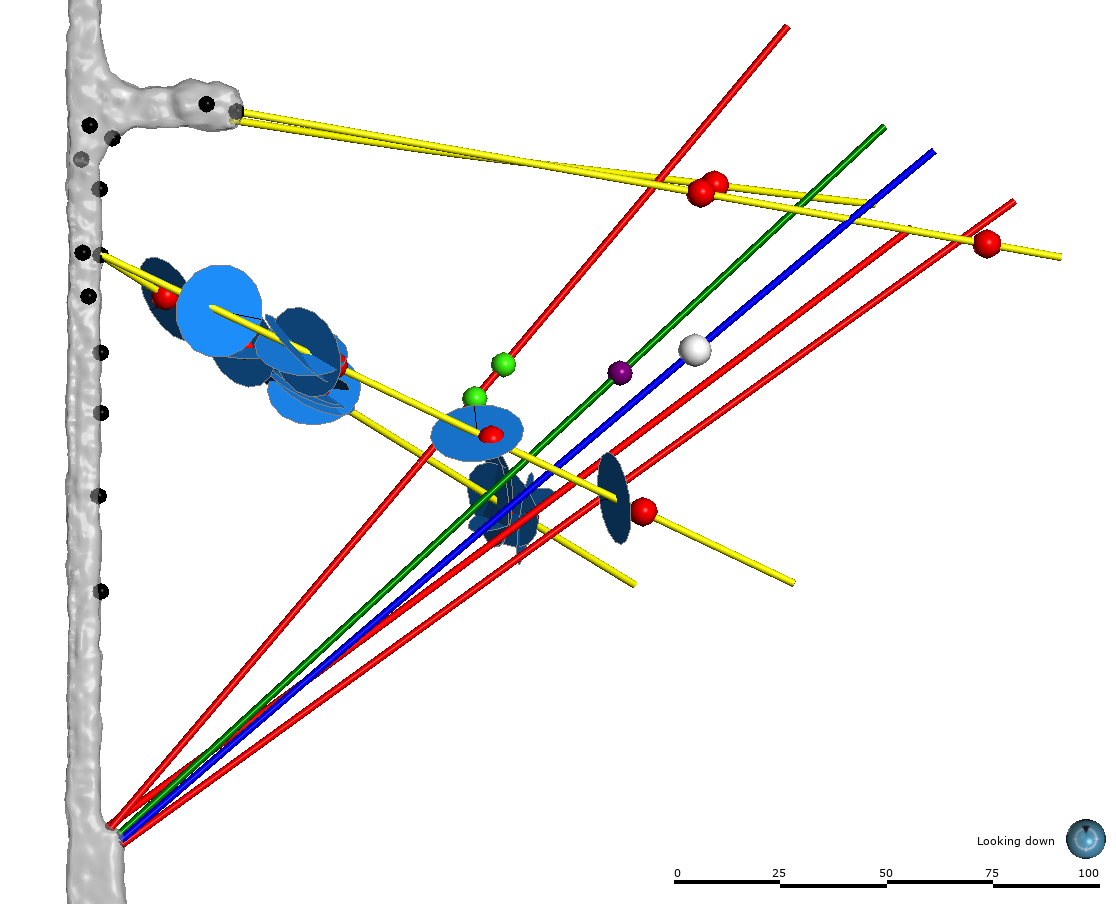 TN
TU injection
TN
TC
TC
TU
Leak points
TU
Leak points
AML
TS
AML
TS
AMU
AMU
TL
TL
DTS anomaly points
TN
Leak points
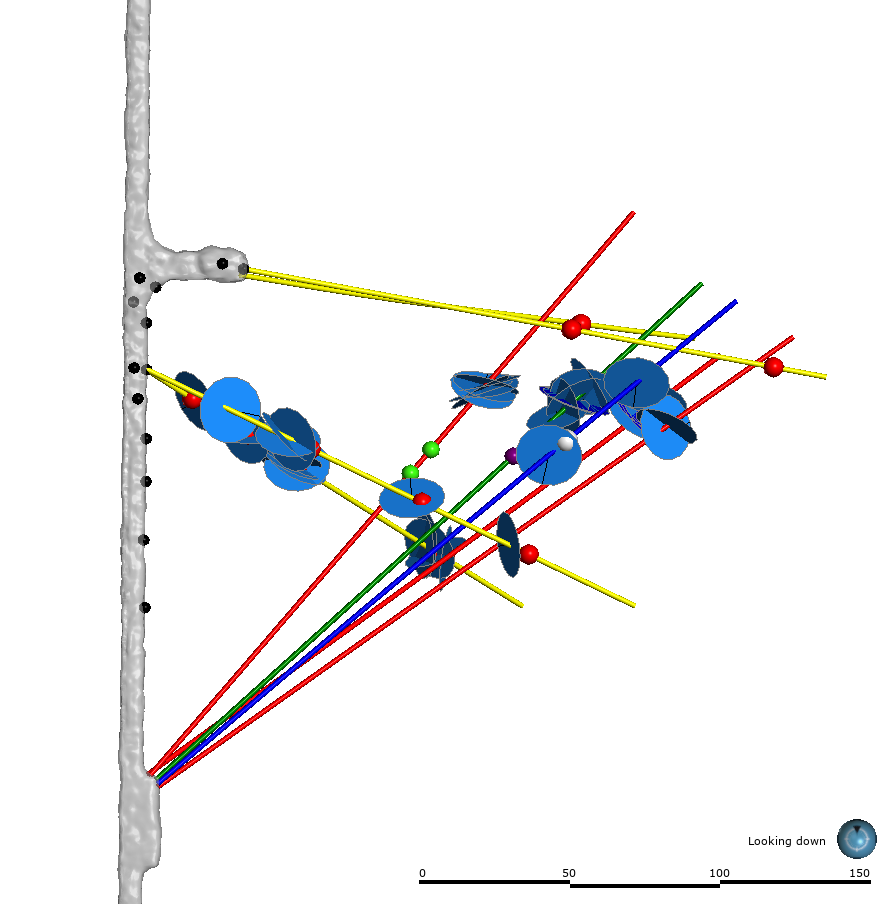 TC
TU
DMU
AML
DMU
TS
DML
DML
TL
A)
AMU
DMU
DML
C)
B)
ERT and Open Fractures
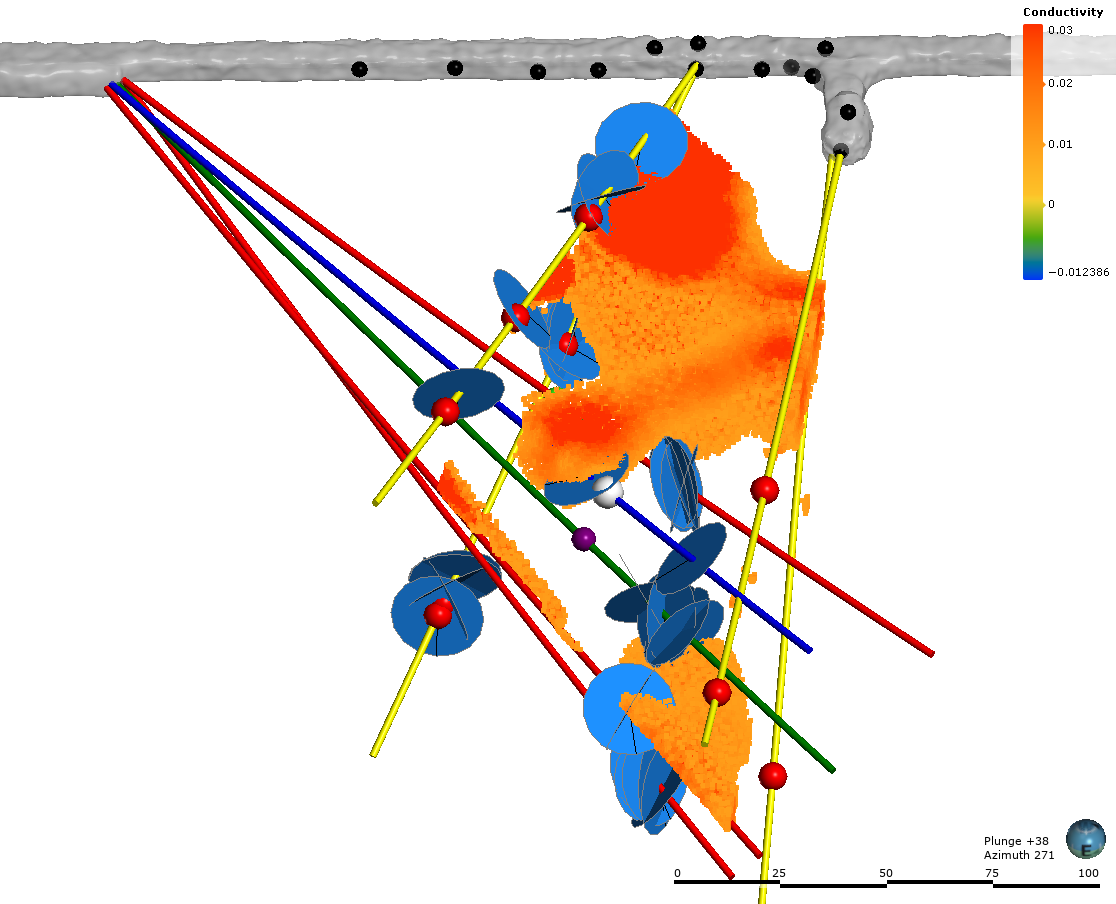 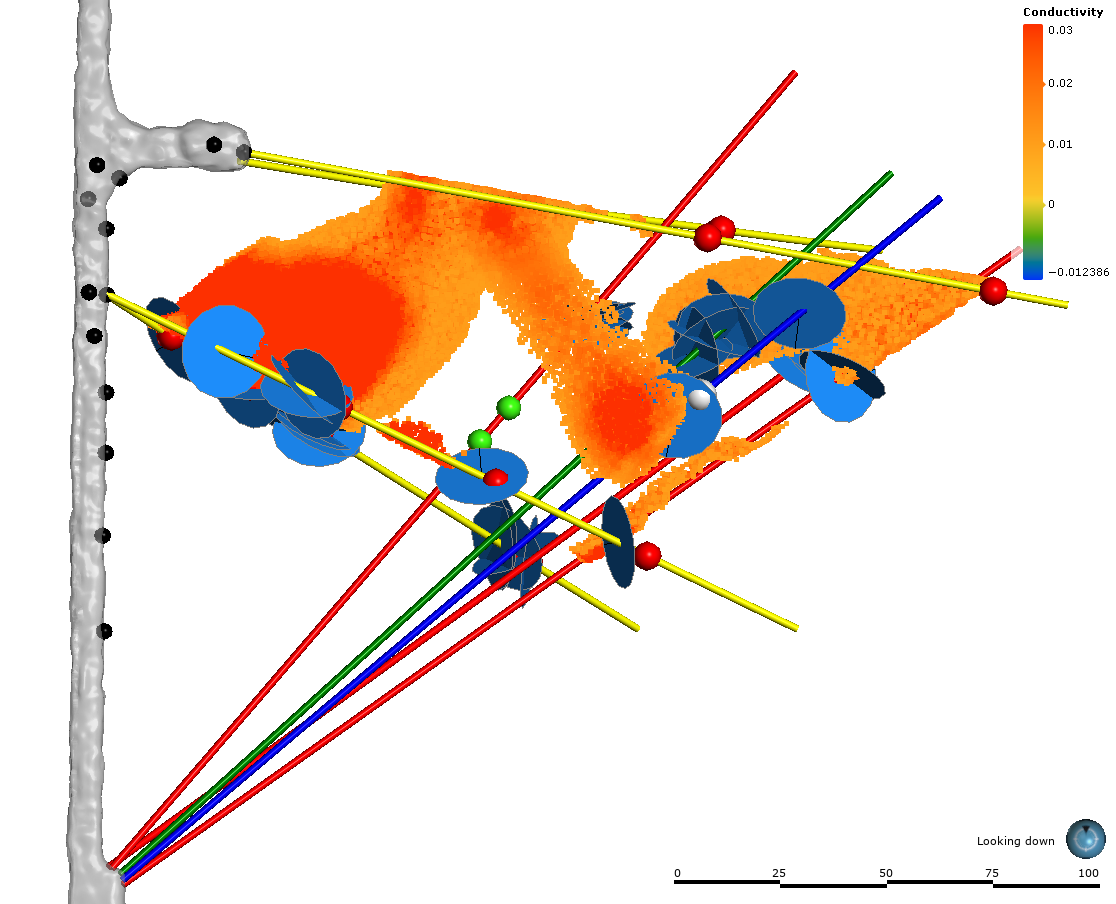 TN
TC
AMU
TU
AML
AMU
TL
TS
DML
AML
TN
DMU
TU
DML
DML
TC
TL
TS
B)
A)
MEQ and Fracture zones
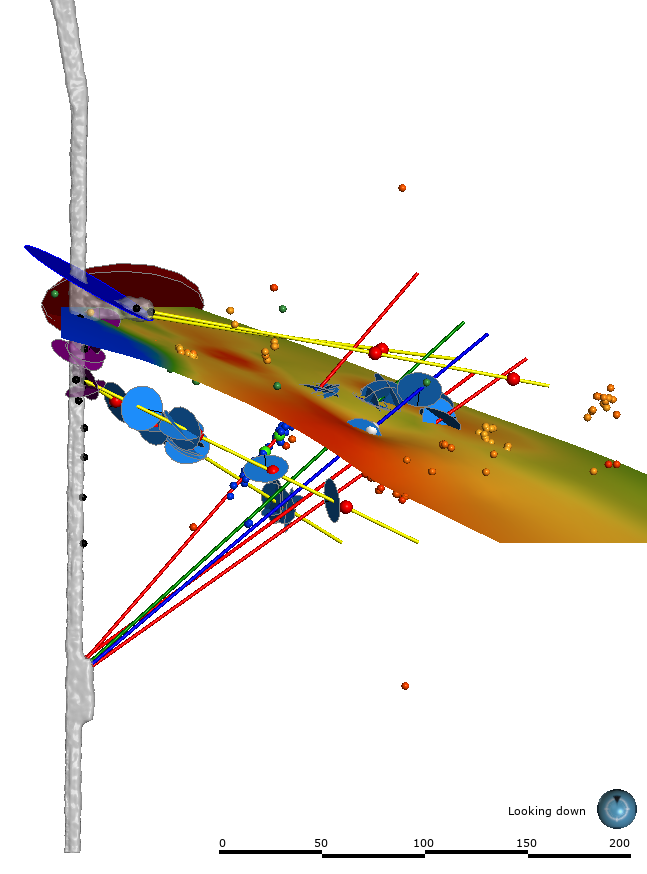 TN
TC
TU
AML
AMU
TL
TS
Open fractures
DMU
DML
Activated fracture zone with ~ orientation of  Tertiary fracture and clay-soft layers (Figure 16A).
MEQ and Fracture zones
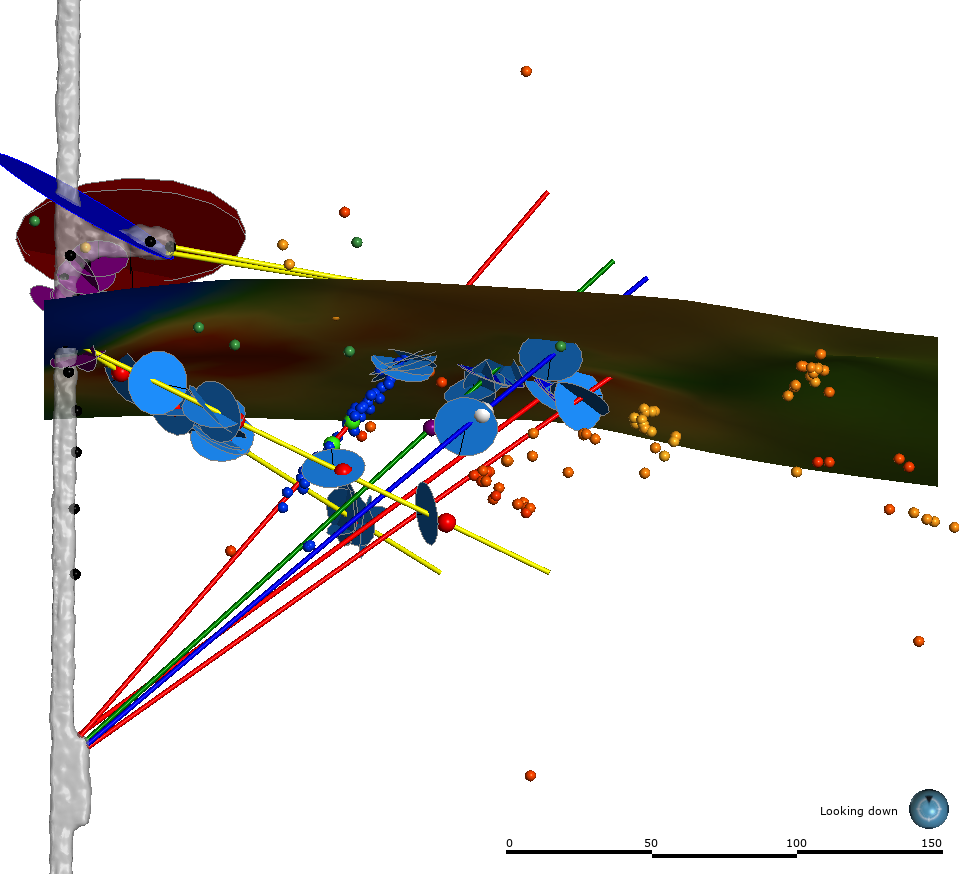 TN
Activated fracture zone with ~ orientation of  TV4100 hydraulic fractures.
AMU
TC
TU
AML
TL
DMU
DML
TS
MEQ and Fracture zones
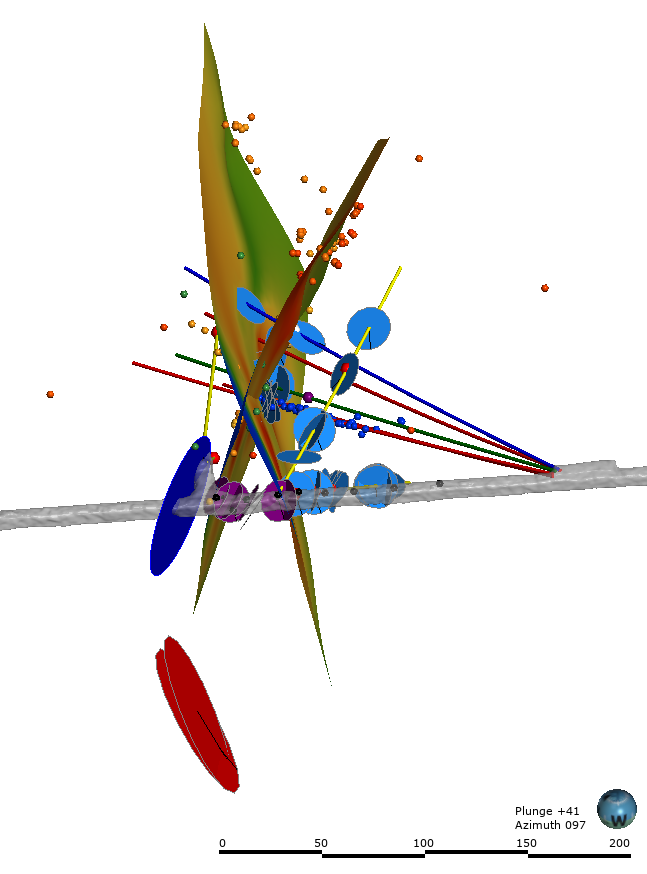 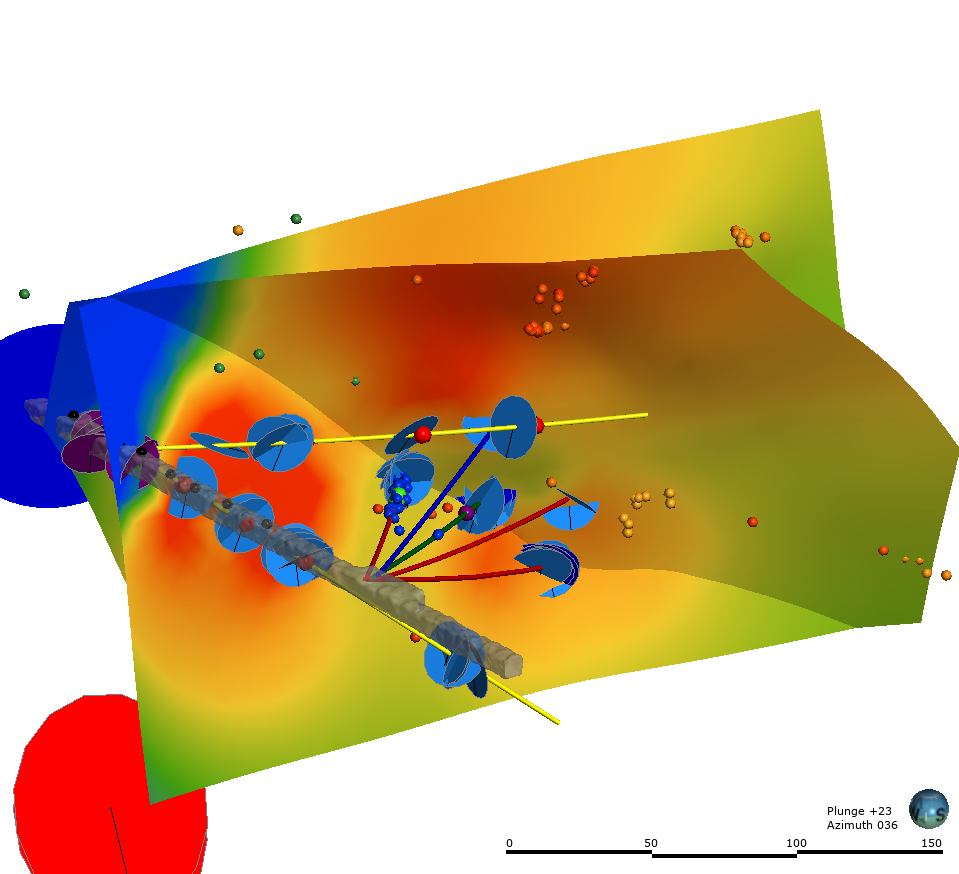 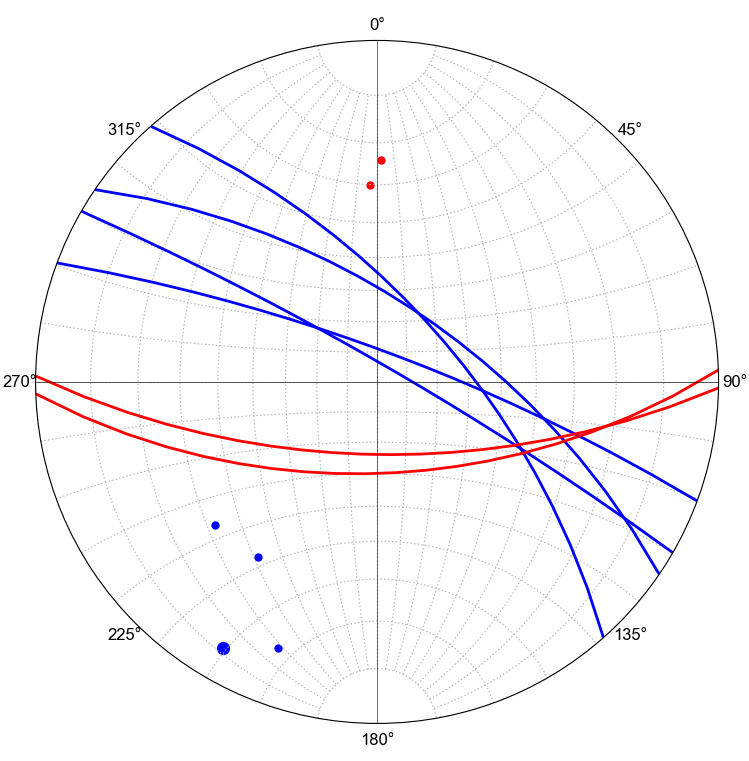 Fracture zones
Tertiary/clay-soft layers
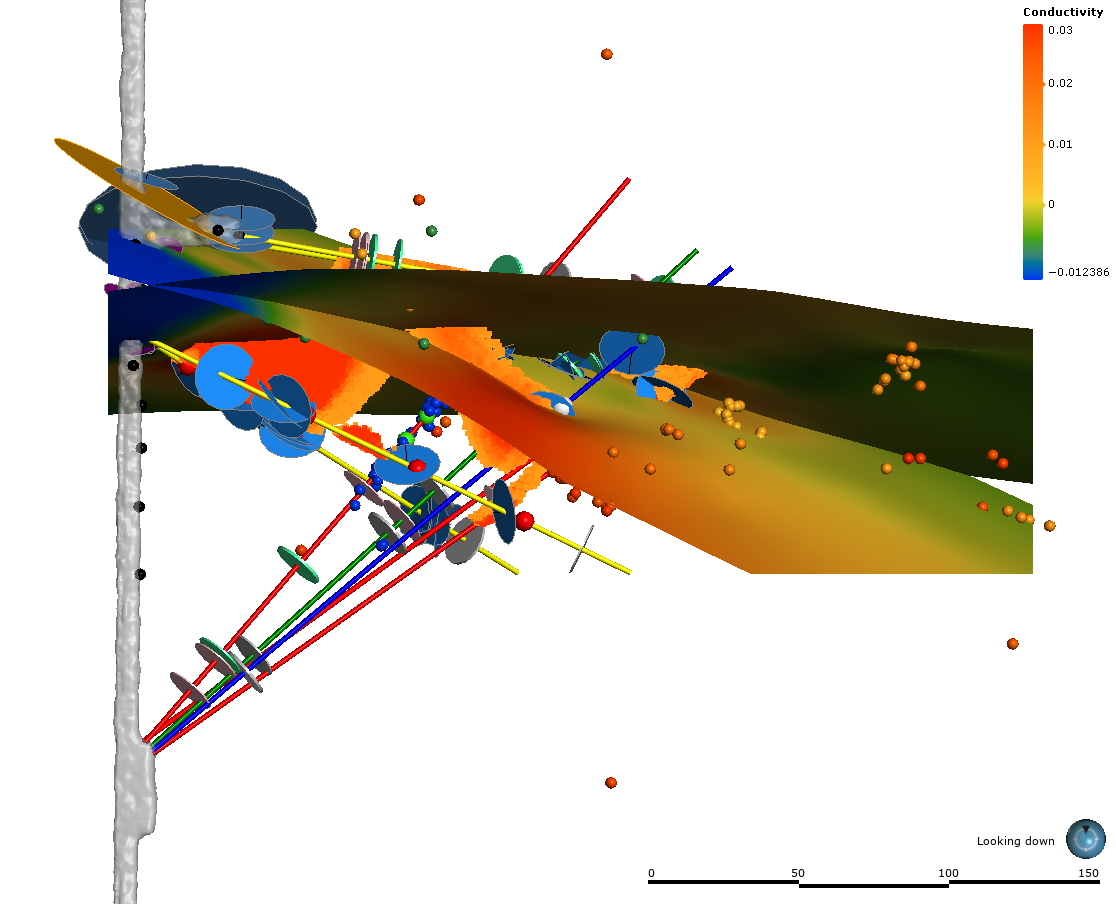 TN
Activated fracture zone with ~ orientation of  TV4100 hydraulic fractures.
TN
HF (TV4100)
Open fractures
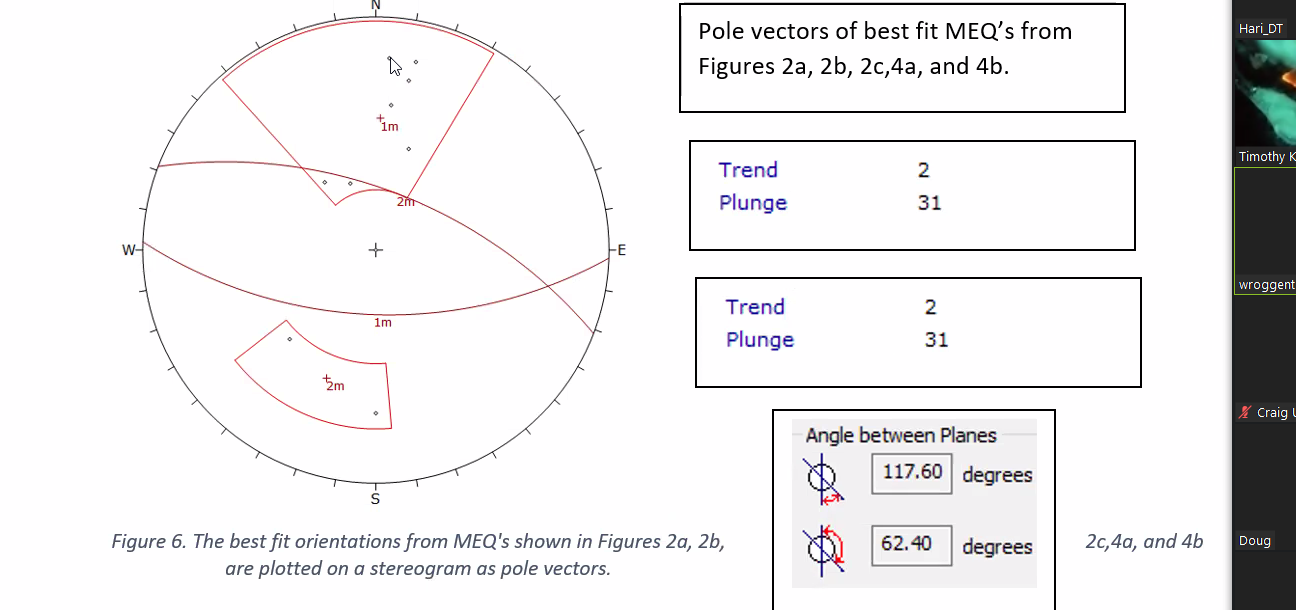 Activated fracture zone with ~ orientation of  Tertiary fracture and clay-soft layers (Figure 16A).
Bill’s MEQ interpretation (2/13/23)